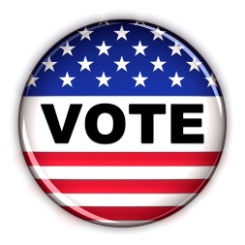 Your Role in Voter Registration
WIC Staff In-service
2013
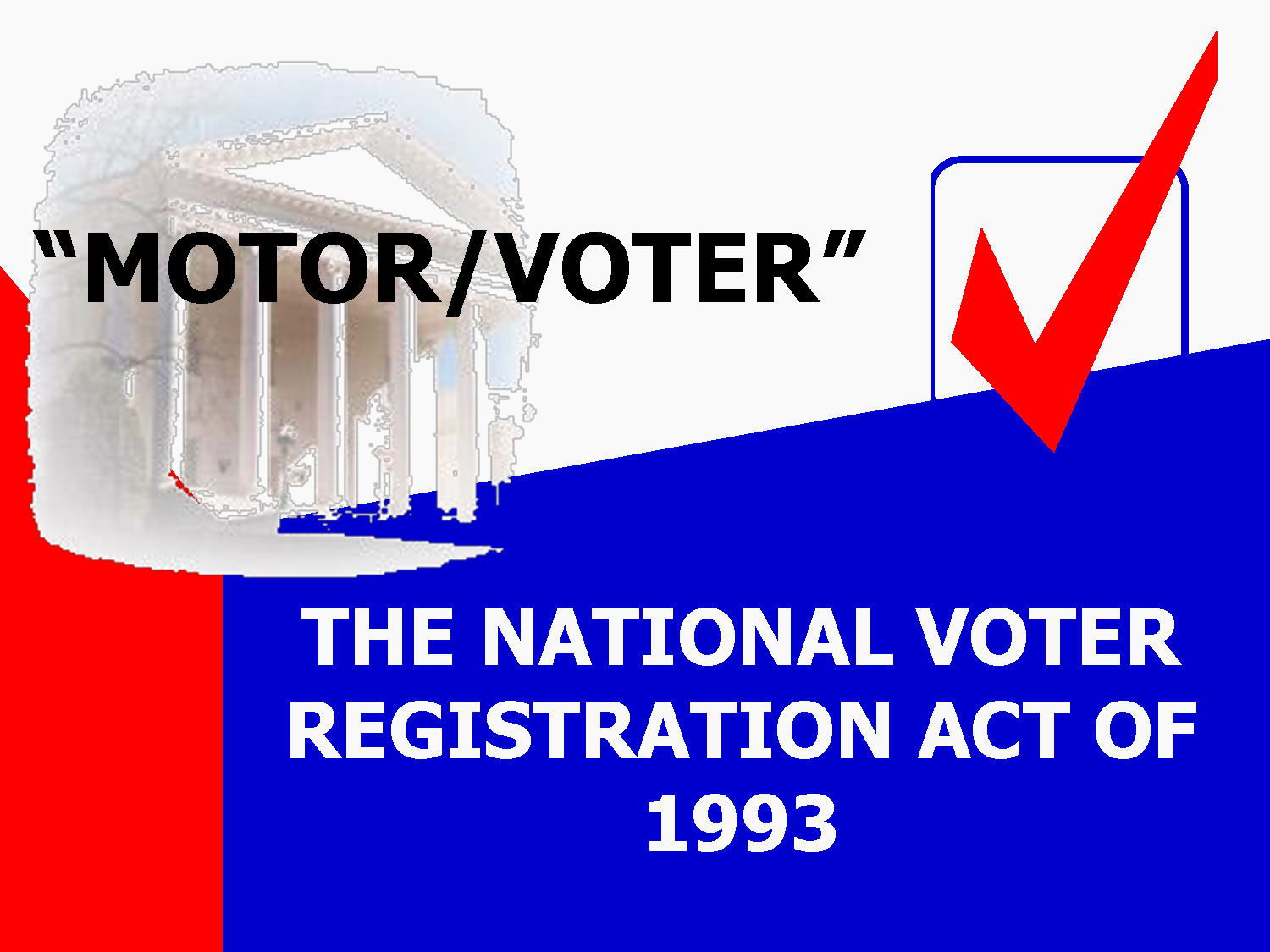 What is NVRA? The National Voter Registration Act Of 1993
Congress enacted the National Voter Registration Act of 1993 (also known as the "NVRA" and the "Motor Voter Act“) to: 
 Enhance voting opportunities for every American by creating a seamless system
 Remove the vestiges of discrimination which have historically resulted in lower voter registration rates of minorities and persons with disabilities
 Keep voter registration rolls up-to-date and accurate
Think about it – talk about it
What kinds of things might keep WIC participants from voting? From registering to vote?
What might be the impact if all the eligible WIC family members voted?
Think 
about it…
Talk 
about it…
Think about it: Women weren’t able to vote in Oregon until 1912 . Some things have changed in the last 100 years. Some things haven’t.
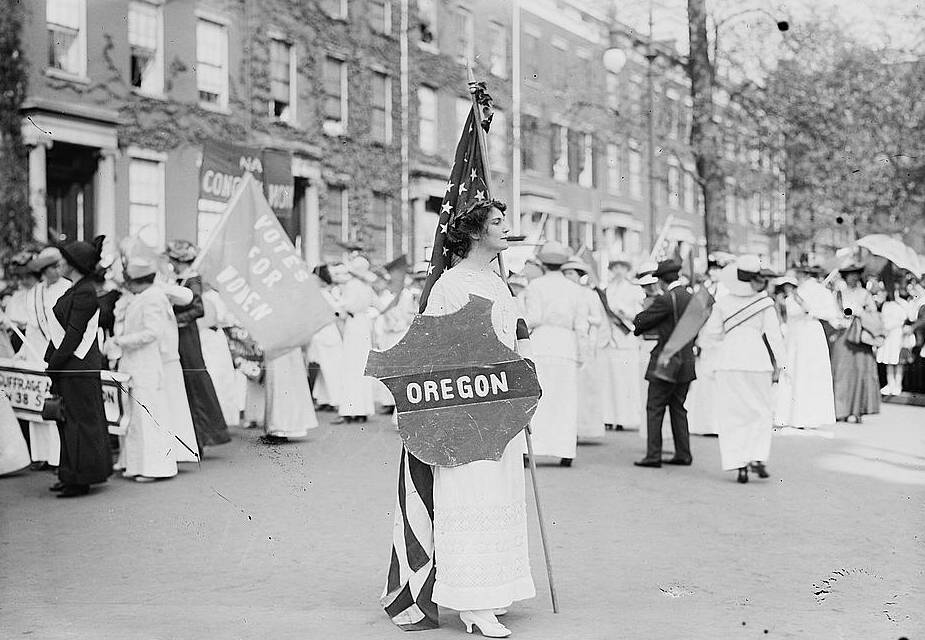 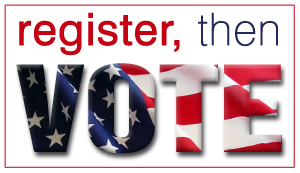 It’s not just WIC
Other public agencies which offer voter registration include:
 Division of Motor Vehicles
 All state agencies that provide public assistance or services to people with disabilities, such as TANF, SNAP, OHP or the Commission for the Blind
 Other state agencies may be designated by the Secretary of State as “NVRA agencies,” like the Oregon University System
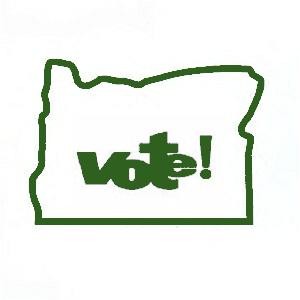 Why are we talking about this now?
Even though the NVRA passed in 1993, the US Department of Justice did not provide complete state guidelines on how to implement it until 2009.
 In 2011, the Oregon legislature created the National Voter Registration State Compliance Council to assess the new guidelines and report back to the legislature.
Lawsuits in other states have focused the attention on making sure we implement the most current guidelines.
Oregon’s mail in ballot system means current address is very important.
Review Voter Registration Basics
How does the voter registration process work in your office?
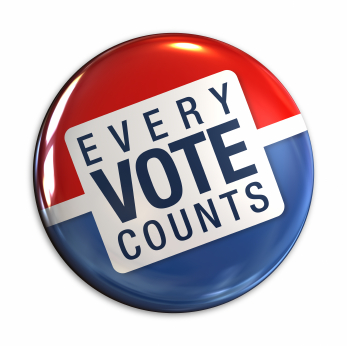 6 Core NVRA Requirements
Outlined in Policy 480
Offer Registration: Offer Voter Registration to all potential voters coming to WIC for certification, recertification, and address changes
Review: Review registration forms for completeness
Date: Date the voter registration form
Retain: Retain the declination for 24 months
Submit: Submit forms to local County Elections’ office within 5 days
Report: Report the total forms to Secretary of State
Think about it – talk about it
How is your agency doing each of the 6 voter registration functions?
In which of these 6 voter registration functions are you involved?
Think 
about it…
Talk 
about it…
Step 1: Offer Registration
Every time a WIC participant, parent or caregiver does one of the following they must be offered an opportunity to register to vote:
Certification
Recertification
Change their address
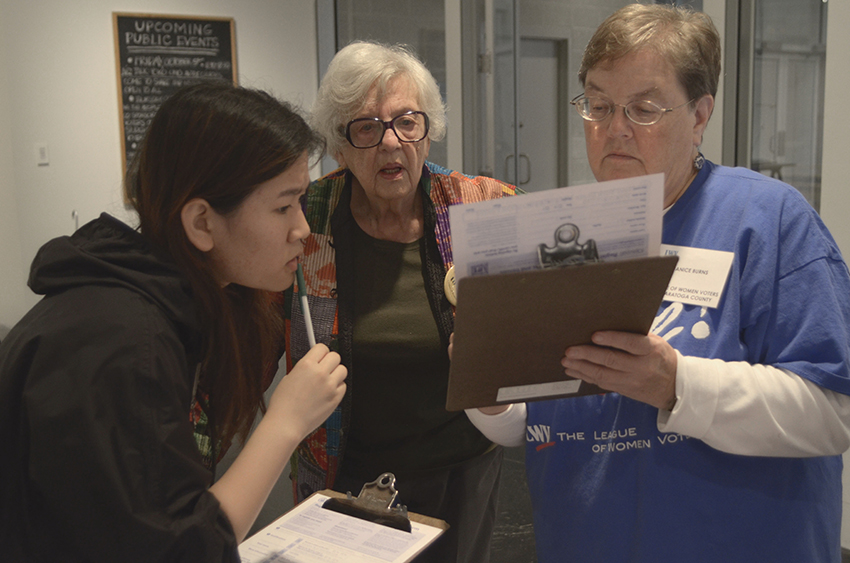 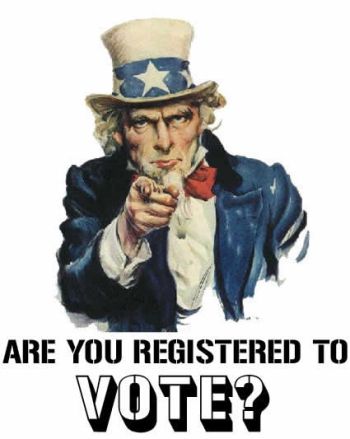 So what is different?
Voter registration must be offered to all participants, parents and caregivers.
Offer not just to women participants, but the parents and caregivers of infants and children as well.
It is not your responsibility to seek out all the eligible voters in a family, but make sure to offer voter registration to whomever is completing the Participant Signature Form.
Any WIC applicant signing the Participant Signature Form should be offered Voter registration and asked to complete the declination on the back of the form.
Anyone age 17 or over may register (they just won’t receive a ballot until the election on or after their 18th birthday).
Let’s review offering voter registration
at Certs and Recerts
Ask this question, just as it is written.
Have the potential voter mark their answer, sign and date the declination section of the Signature form.
If they say yes, provide the Voter Registration form.
What do I do if I don’t think 
they are eligible to vote?
Never assume – always offer.
Unless you know for sure that the person is not a US citizen or is not over age 17, always offer registration. 
WIC staff should never ask if a person is a US citizen before offering voter registration. Offer voter registration and let the potential voter decide and then let the Elections office do their checking.
You are not required to validate or check the ID the potential voter includes on the voter registration form.
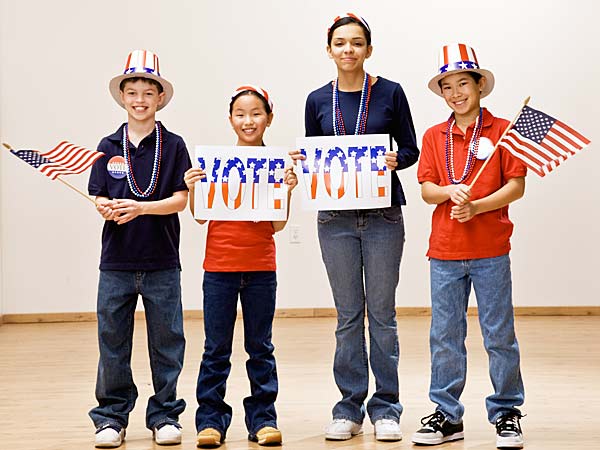 Think about it – talk about it
How does this compare to what is happening in your office now?
What might need to change?
Think 
about it…
Talk 
about it…
So what else is different?
Voter registrations must be offered whenever an address change occurs, whether in-person or over-the-phone.
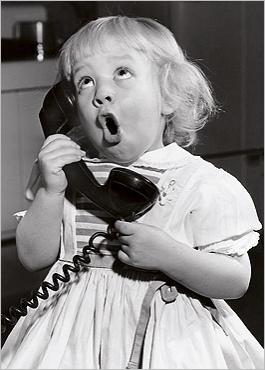 Why is it important to offer voter registration when the address is changed?
Consider Oregon’s mail-in ballot voting system and the role a current address might play.
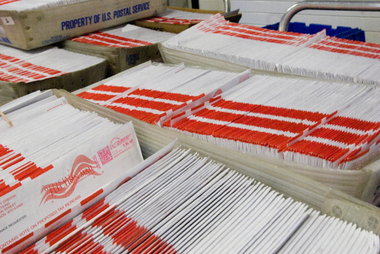 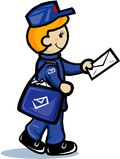 Address changes in the office
Offer voter registration to the participant, parent or caregiver that is making the address change.
If the potential voter selects yes, have them complete the declination on Form SEL-503.
Tear off and retain the declination portion.
Give them the registration portion to complete.
If they select no, have them complete the declination on Form SEL-503d. (This is a new declination only form.)
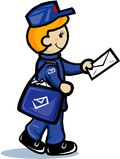 Address changes in the office
Form SEL-503
Registration 
Portion
Declination
Portion
Form SEL-503d – Declination only
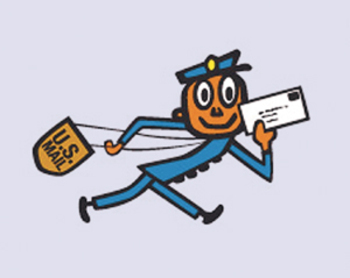 Address changes over the phone
Offer voter registration to the participant, parent or caregiver that is making the address change.
If the potential voter says yes, offer to either mail the voter registration form or email them the Voter Registration Link.


Continued on next slide.
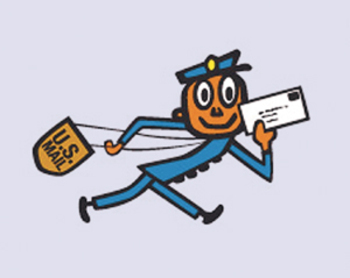 Address changes over the phone (cont.)
3.   If mailing the voter registration, complete the declination on Form SEL-503.
Check yes, fill in the voter’s name in the signature space, and date.
Note the voter registration form is being mailed and initial the declination. 
Mail the Registration portion to the potential voter.
4.   If emailing voter registration info, complete the declination on Form SEL-503d.
Check yes, fill in the voter’s name in the signature space, and date.
Note the voter registration website is being emailed and initial the declination. 
Email the Voter Registration website to the potential voter.
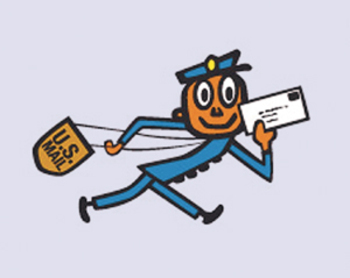 Address changes over the phone
How does on-line voter registration work?
Registered voters may change the address of their voter registration on-line by selecting the My Vote link at http://oregonvotes.gov/  
Potential voters may register to vote online if they have an Oregon Drivers License or DMV issued ID by selecting the Register link at http://oregonvotes.gov/
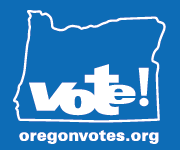 Think about it – talk about it
How does this compare to what is happening in your office now?
What might need to change?
Think 
about it…
Talk 
about it…
Take a look at the rest of the Core Requirements
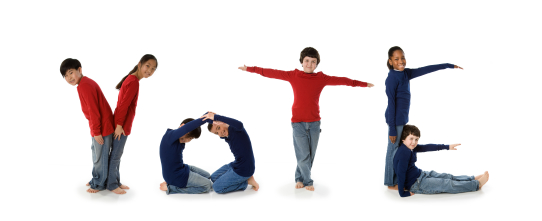 Step 2: Review for completeness
Reviewing a voter registration form is quick
Required sections include:
Two eligibility questions
Personal information (name, address, DOB)
Driver’s License or State ID number, or the last 4 digits of a SSN
Party affiliation
Signature and date
(Note: You are not checking for accuracy or correctness, just that the field is complete. If it isn’t , let the potential voter know and they decide if they want to make changes.)
Step 3: Date the form
Date any completed voter registration forms that are handed in or returned to your office with today’s date.
Date can be stamped or handwritten.
Date should be to the right of the barcode. This indicates the date was added by an NVRA agency.
This is the date that the elections office will use to determine if the voter is eligible to receive a ballot for an upcoming election.
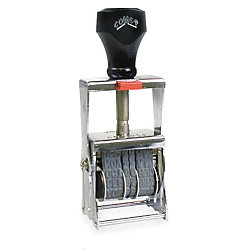 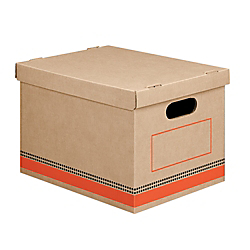 Step 4: Retain declinations
2 years
Declinations must be kept confidential.
Form SEL-503 or SEL-503d Declinations have to be retained for 2 years.
Participant Signature Forms (which include the Declination) have to be retained for six years after the last date of service (See Policy 426).
Declinations on forms SEL-503 or -503d can be stored separately from the Participant Signature Forms.
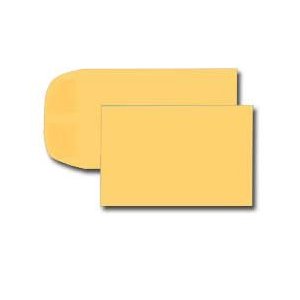 Step 5: Submit forms
Completed voter registration forms must be submitted to a local county elections office within 5 calendar days.
Please return completed forms in the special SEL-505 envelope. 
These envelopes allow elections officials to track the number of voter registrations being returned by NVRA agencies without being able to tell which agency a particular voter registration is associated with, maintaining the privacy of WIC families.
Step 6: Report the number of forms
Each WIC agency must report the total number of voter registration forms they sent to a local elections office to the Secretary of State every month
Even if your agency receives no voter registration forms in a month, a report noting zero must be submitted at least monthly.
Every 2 years the Secretary of State’s office reports the total number of completed voter registration forms to the Federal Elections Commission
Think about it – talk about it
How does this compare to what is happening in your office now?
What might need to change?
Think 
about it…
Talk 
about it…
Questions?
If you have any questions please contact Kim McGee at the State WIC office or email the Elections Division at elec-reports.sos@state.or.us
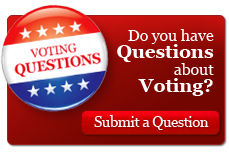 Next Steps
Any changes you have identified should be implemented by March 31, 2013.
Thanks for all your hard work helping to register the citizens of Oregon to vote!
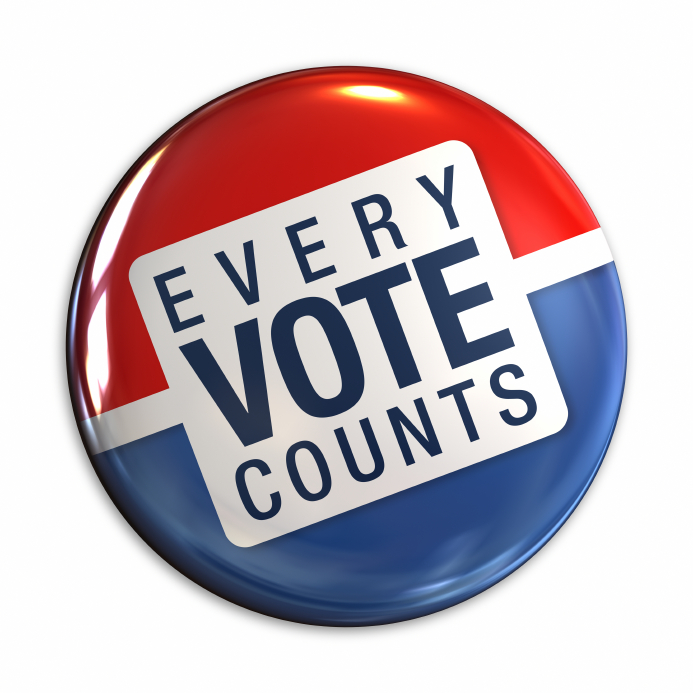